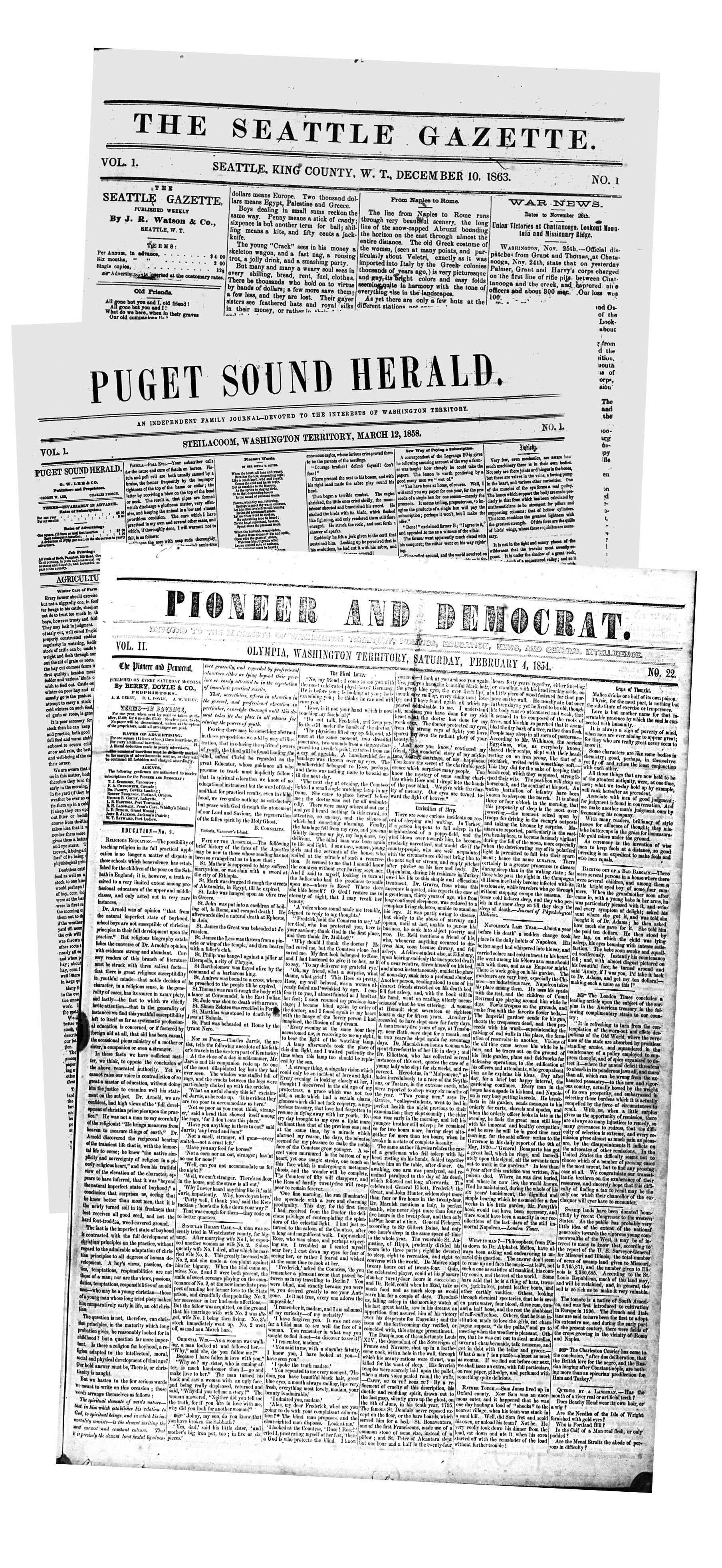 Civil War Newspapers
In Washington
Washington State Library
Office of the Secretary of State
October 19 2012
Pre-war Period
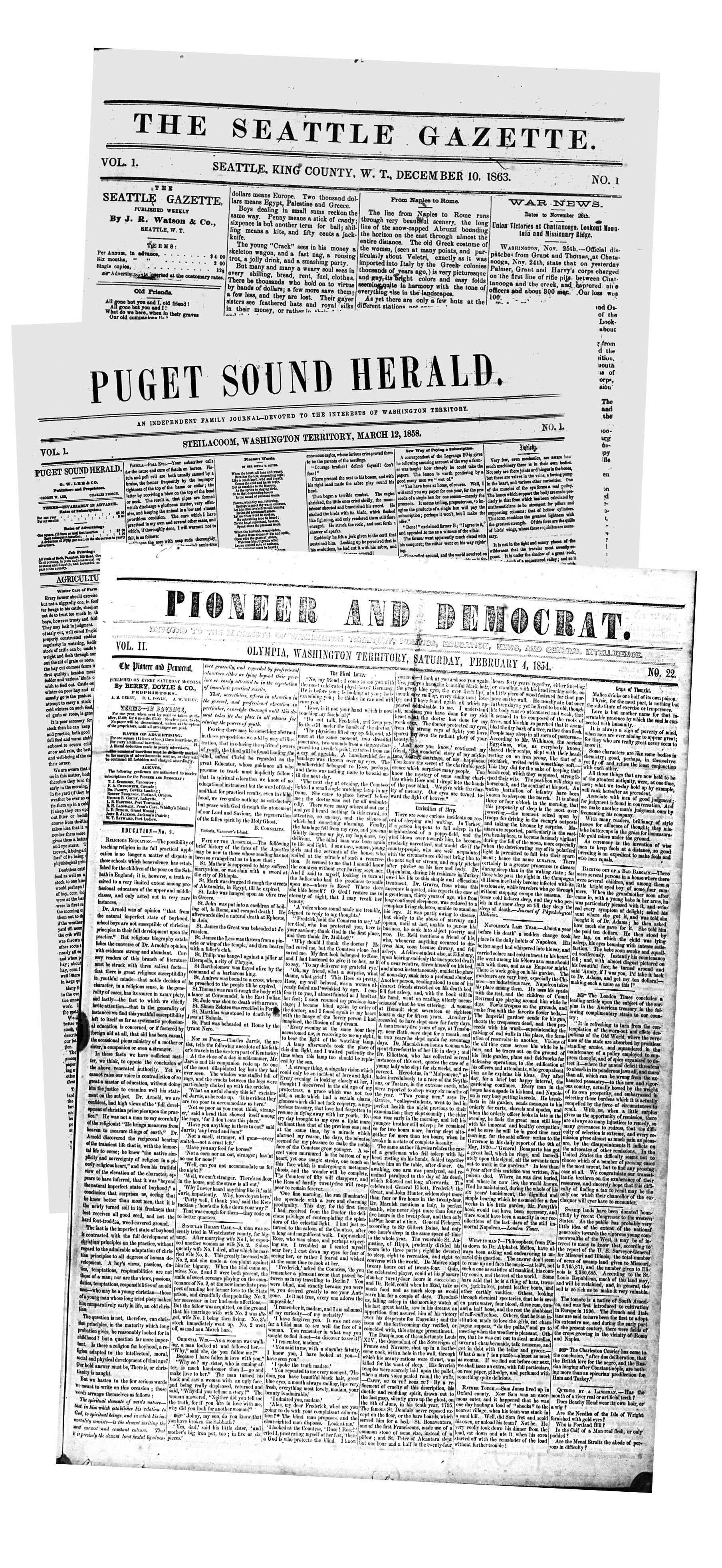 Olympia
     The Columbian               		Sept. 1852-Nov. 1853
     Washington Pioneer                          Dec. 1853-Jan. 1854
     Pioneer & Democrat              	Feb. 1854-1860

Steilacoom
     Puget Sound Courier            	May 1855-Apr. 1856
     Puget Sound Herald             	Mar. 1858-1860
     Truth Teller                                       1858
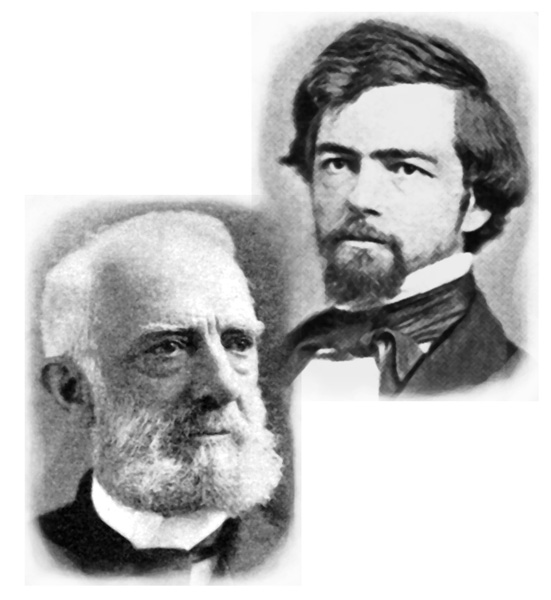 The Martial Law Controversy
In May 1856, Gov. Isaac Stevens arrests the chief 
justice of the territorial Supreme Court, Edward Lander, 
and proclaims a state of martial law in Pierce, and then 
Thurston, counties.
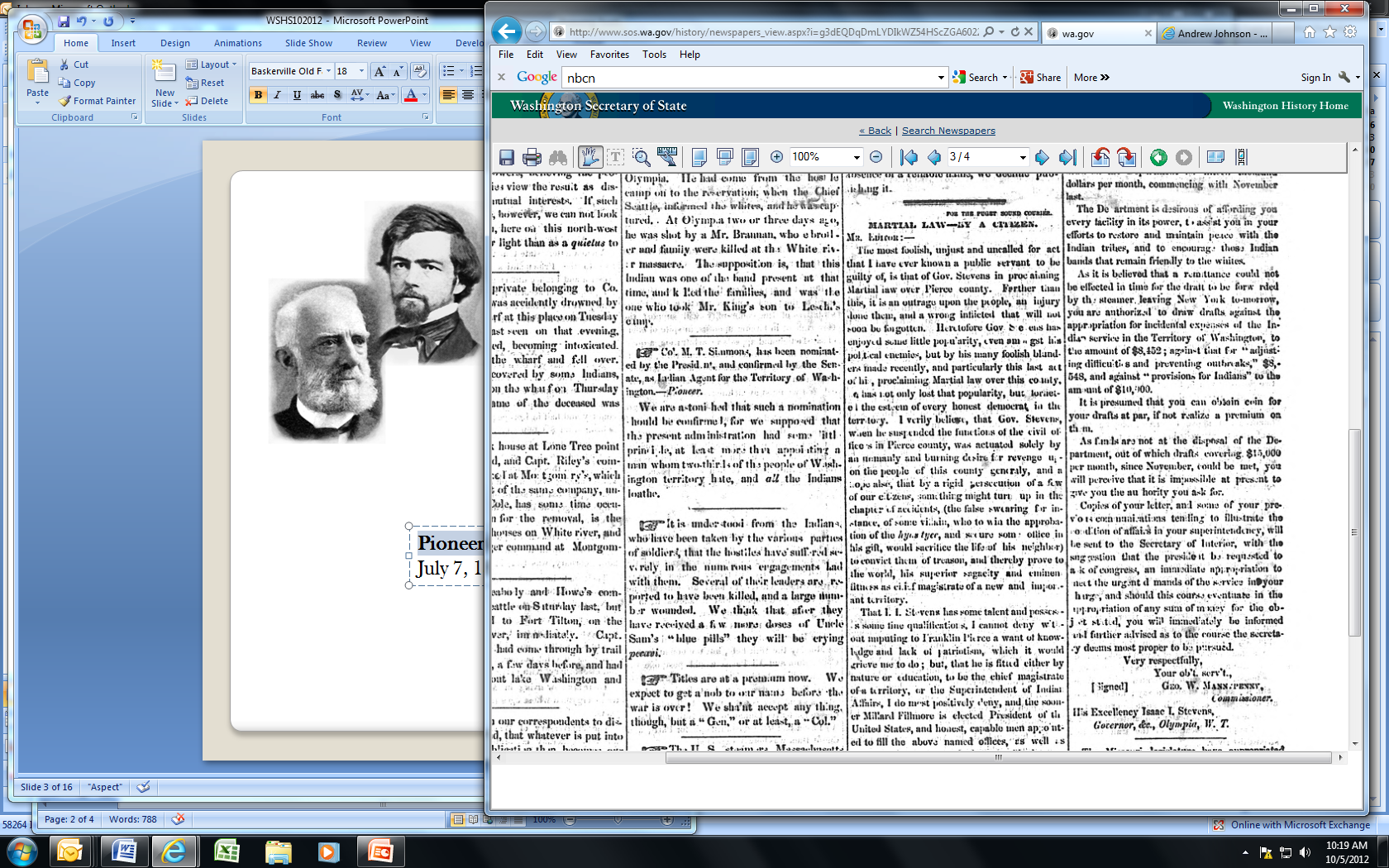 Pioneer & Democrat
July 7, 1856
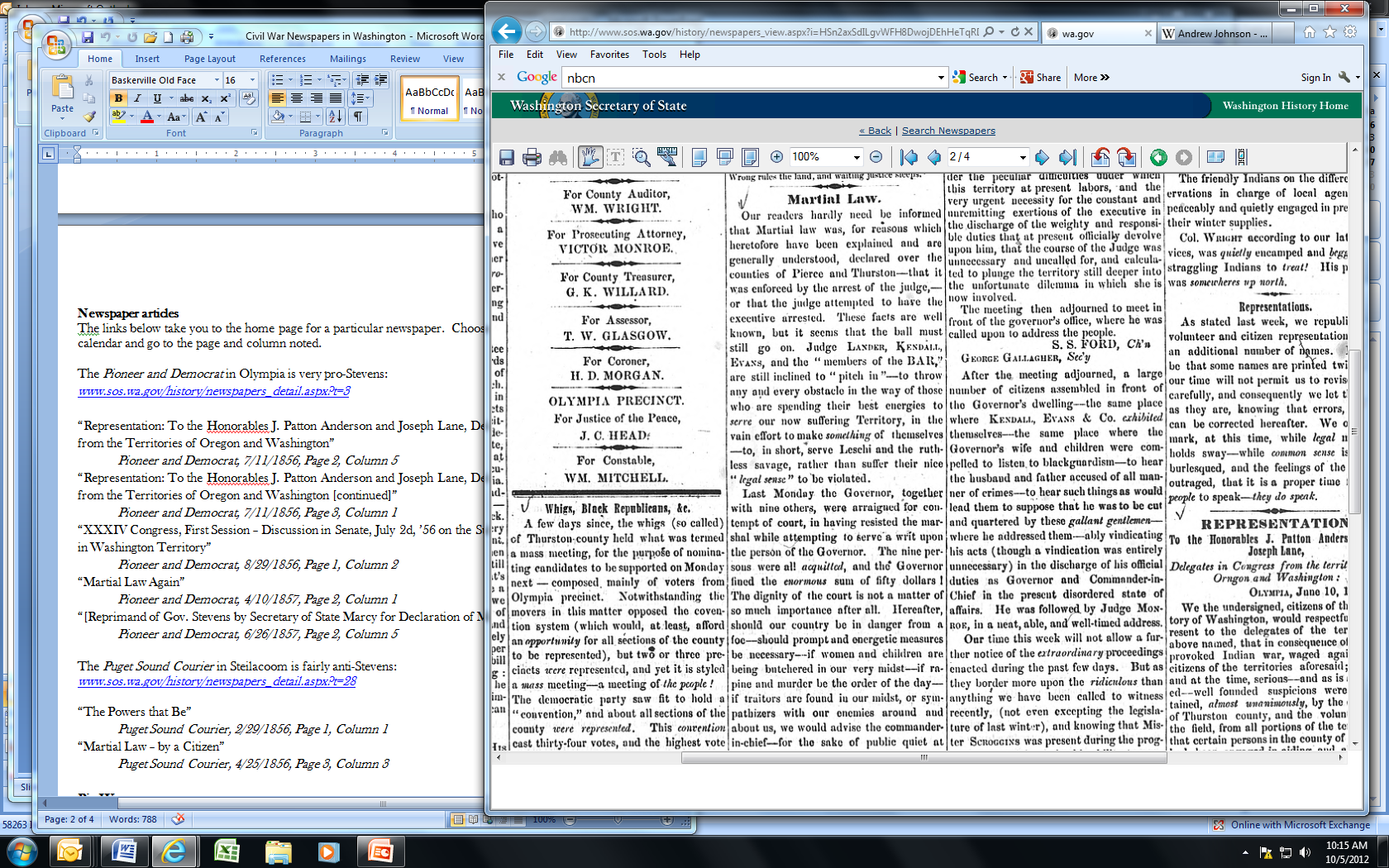 Puget Sound Courier
Apr. 25, 1856
The Pig War
On June 15, 1859, Lyman Cutler, an American 
settler on San Juan Island, shot and killed a pig 
belonging to the British Hudson’s Bay Company,
 triggering an international confrontation.
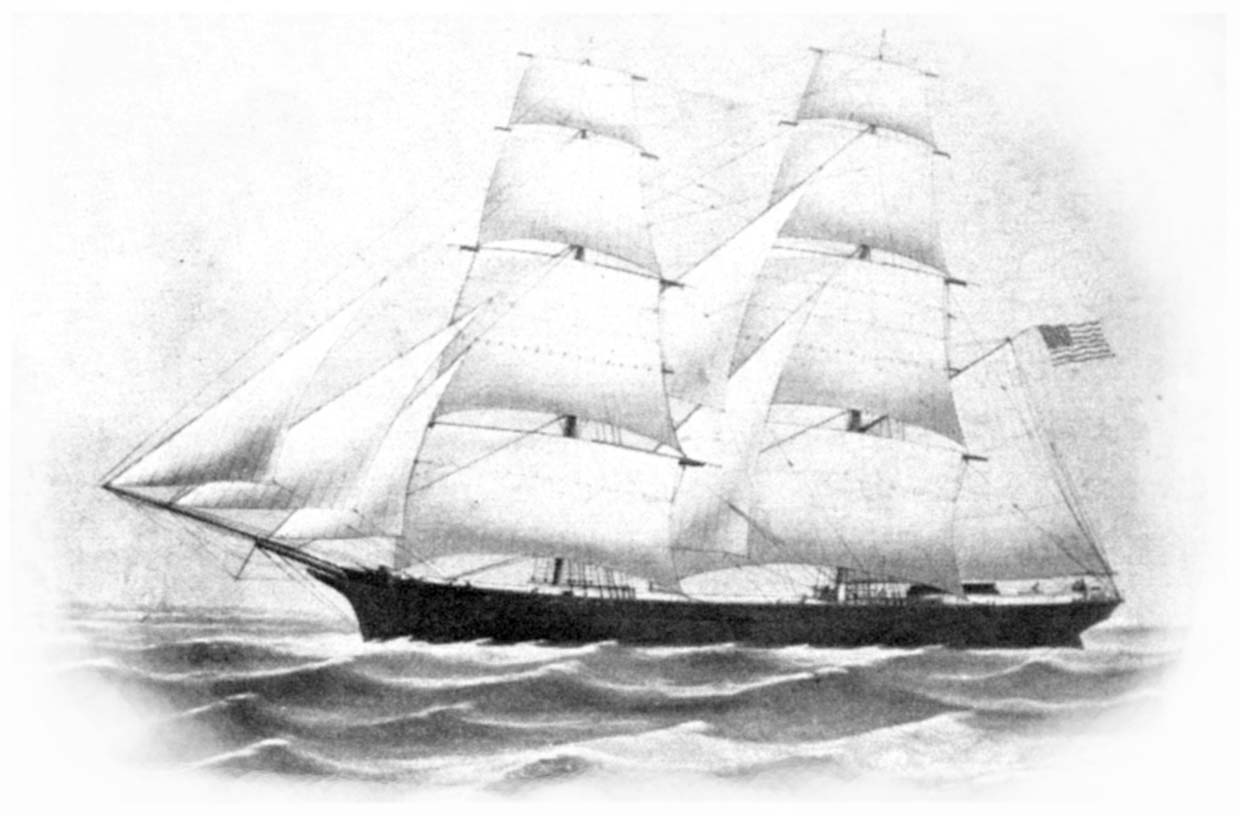 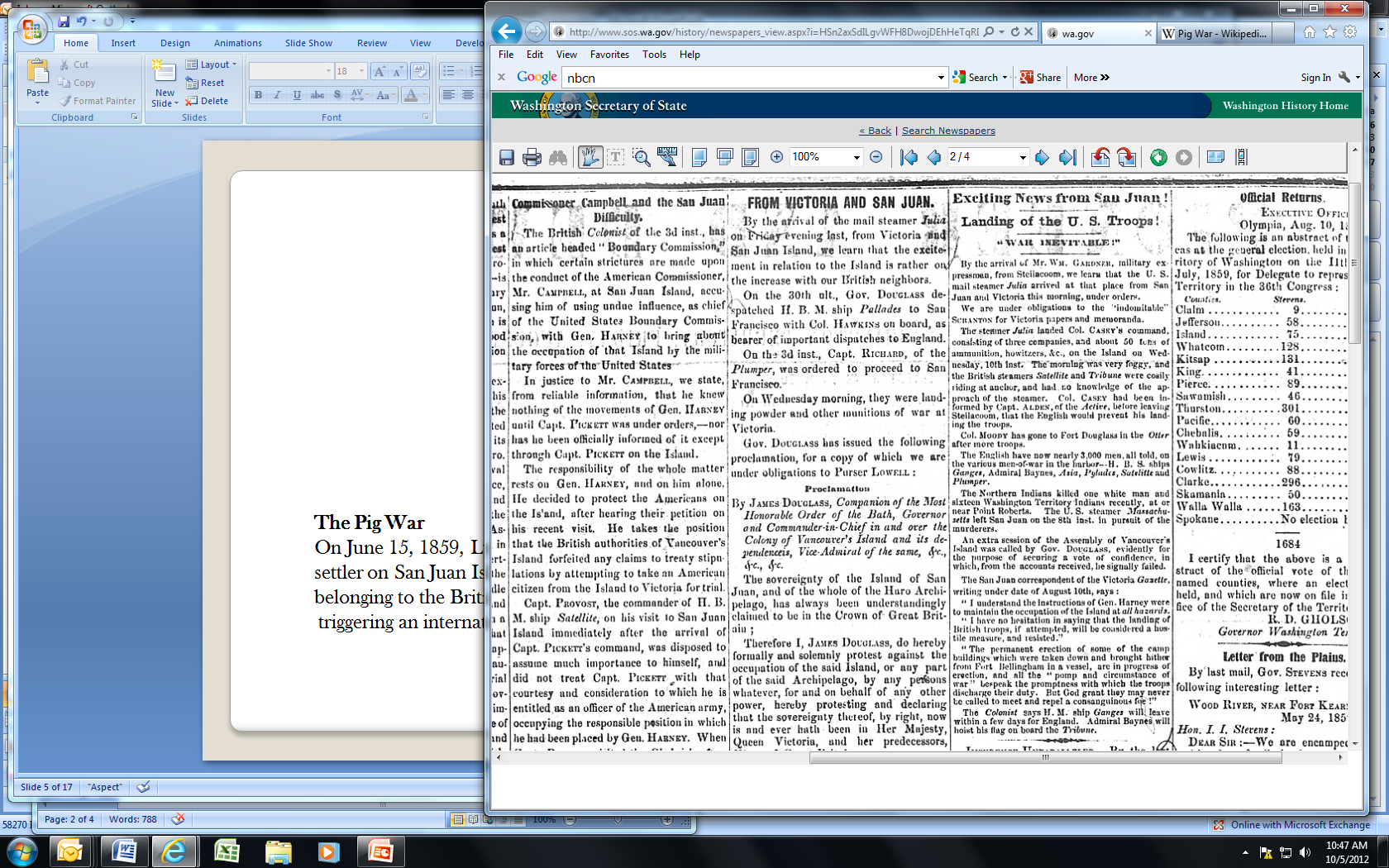 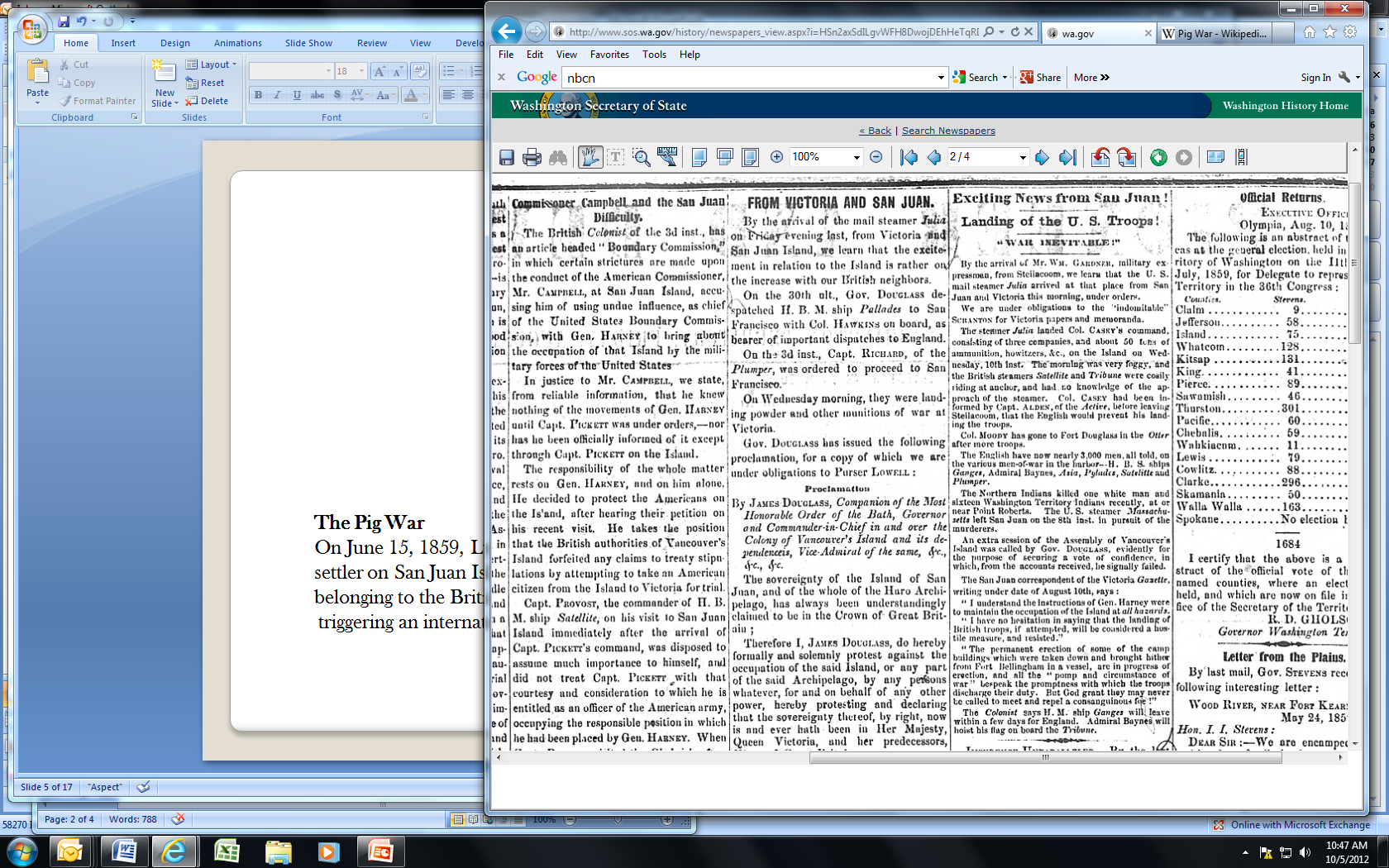 Pioneer & Democrat
Aug. 5, 1859
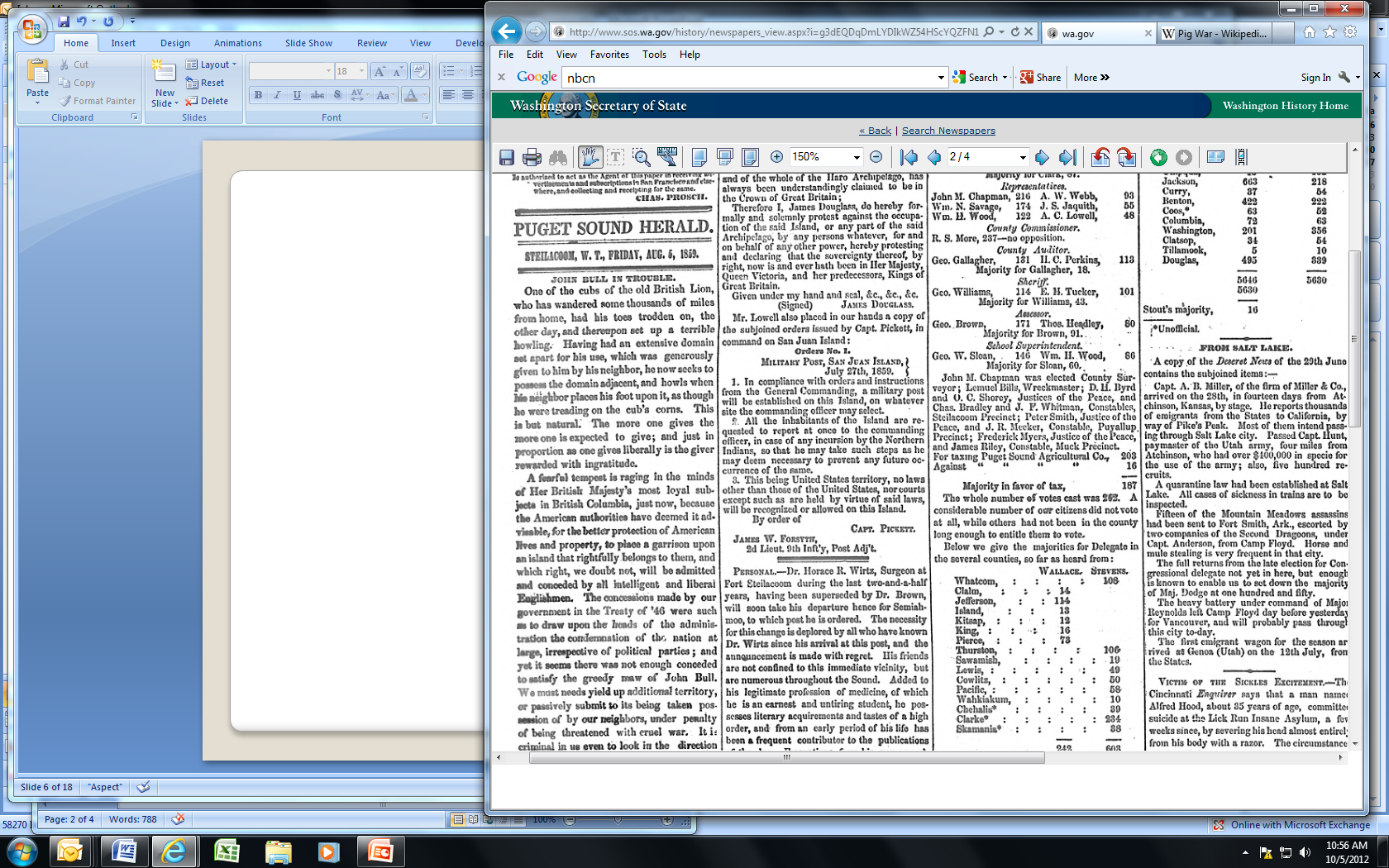 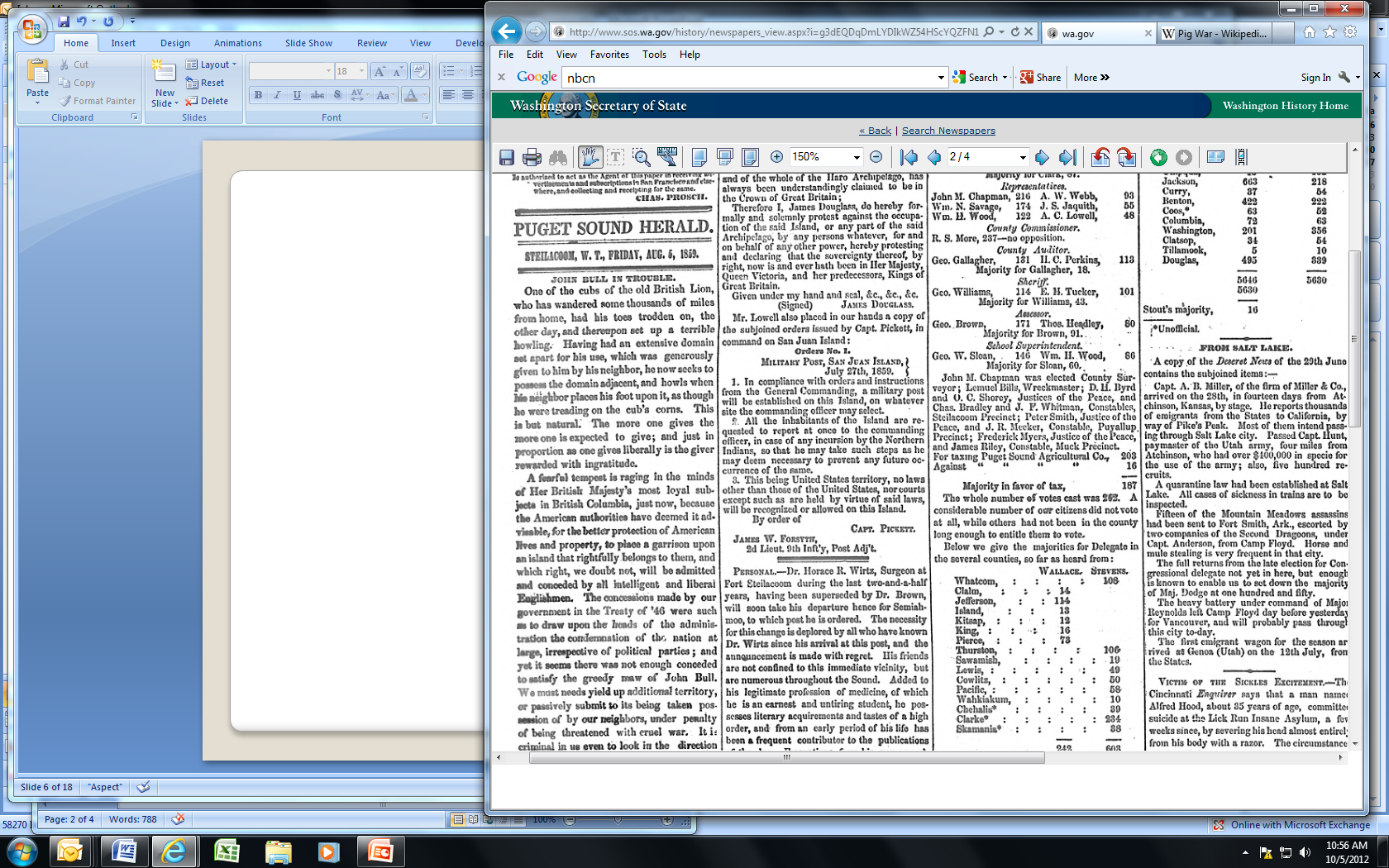 Puget Sound Herald
Aug. 5, 1859
The War Years
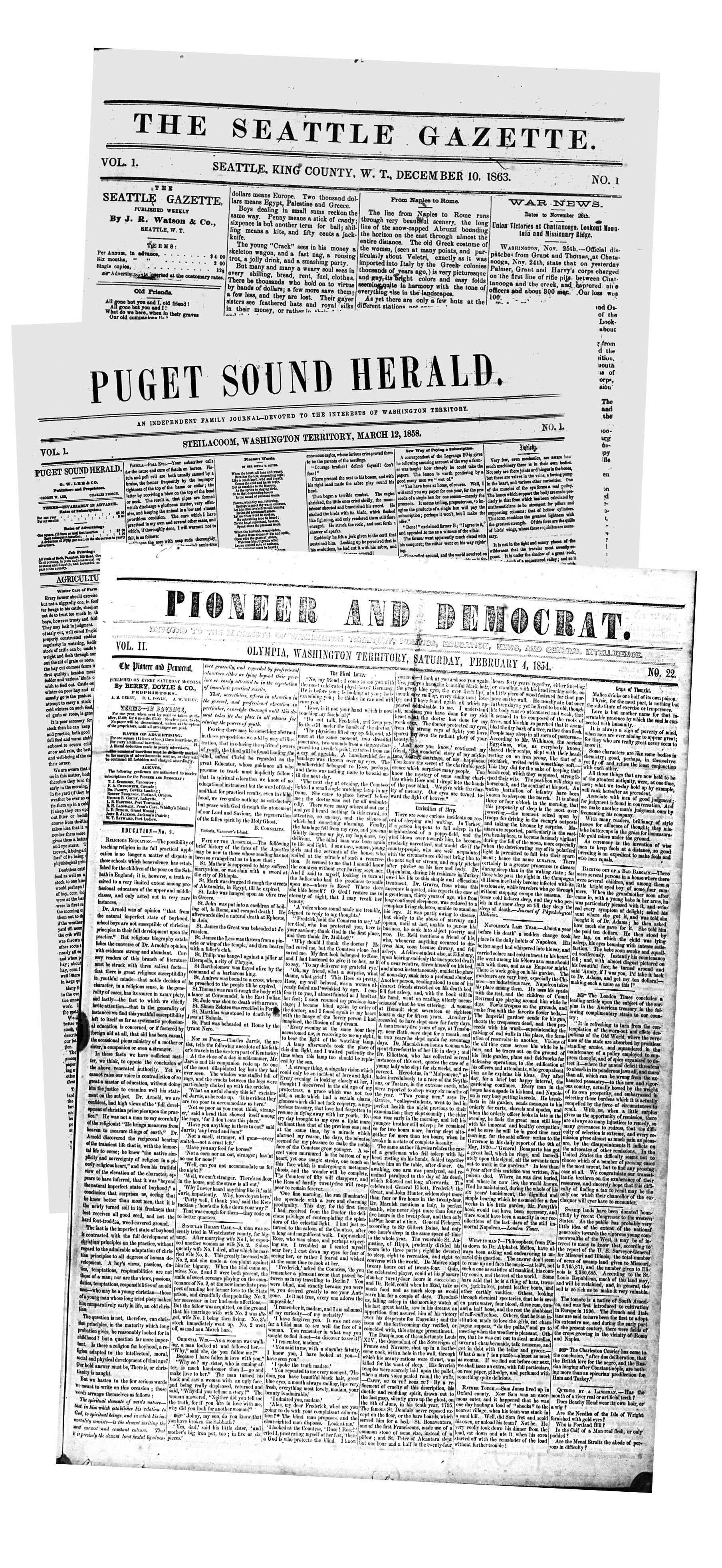 Olympia
     Pioneer & Democrat               	Jan.-May 1861
Seattle
     Washington Gazette                          	Aug. 15, 1863
     Seattle Gazette                        	Dec. 1863-June 1864
     Seattle Weekly Gazette          	Aug. 1864-1865
Steilacoom
     Puget Sound Herald             	1861-Nov. 1864
Walla Walla
     Washington Statesman         	Dec. 1861-Aug. 1864
     Walla Walla Statesman        	Sept. 1864-1865
Pioneer & Democrat, Olympia
May 10, 1861
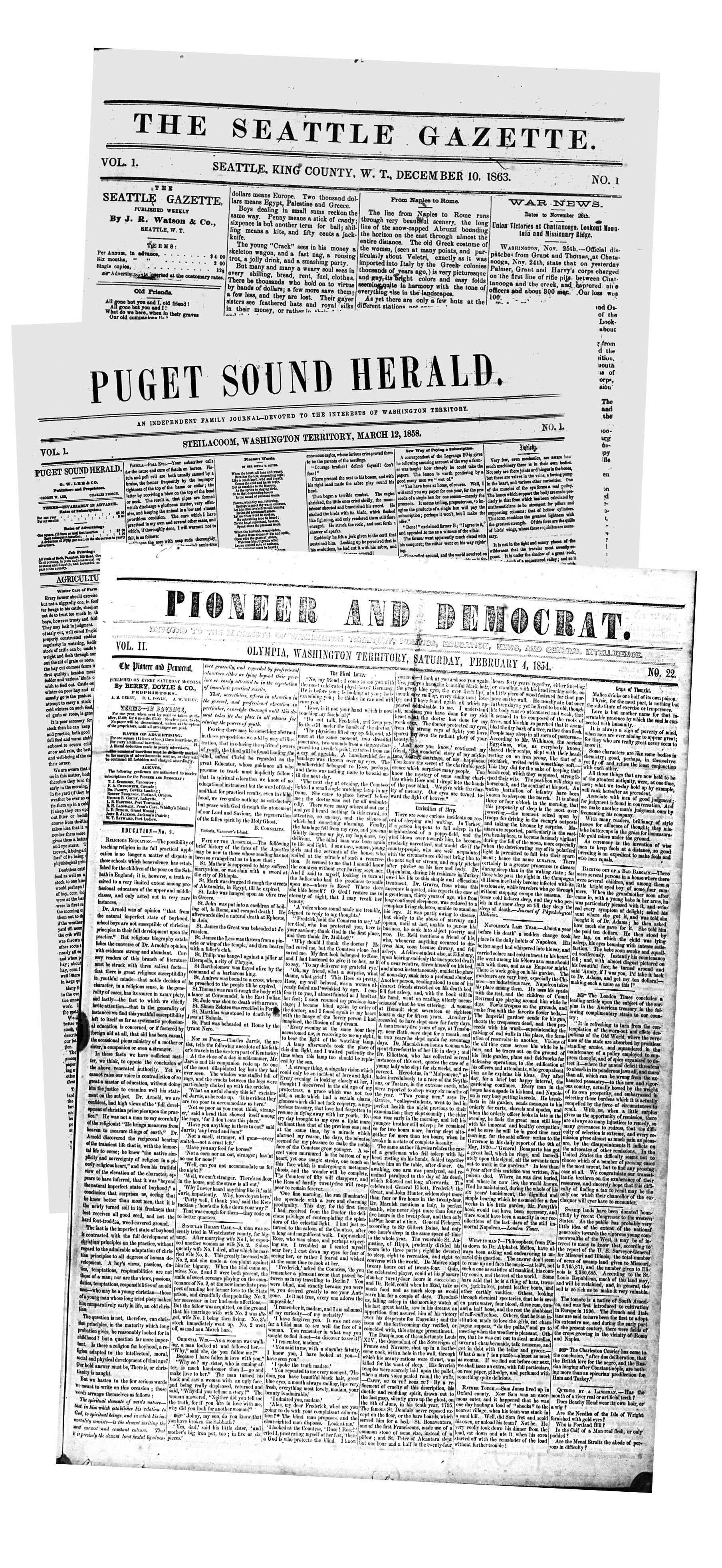 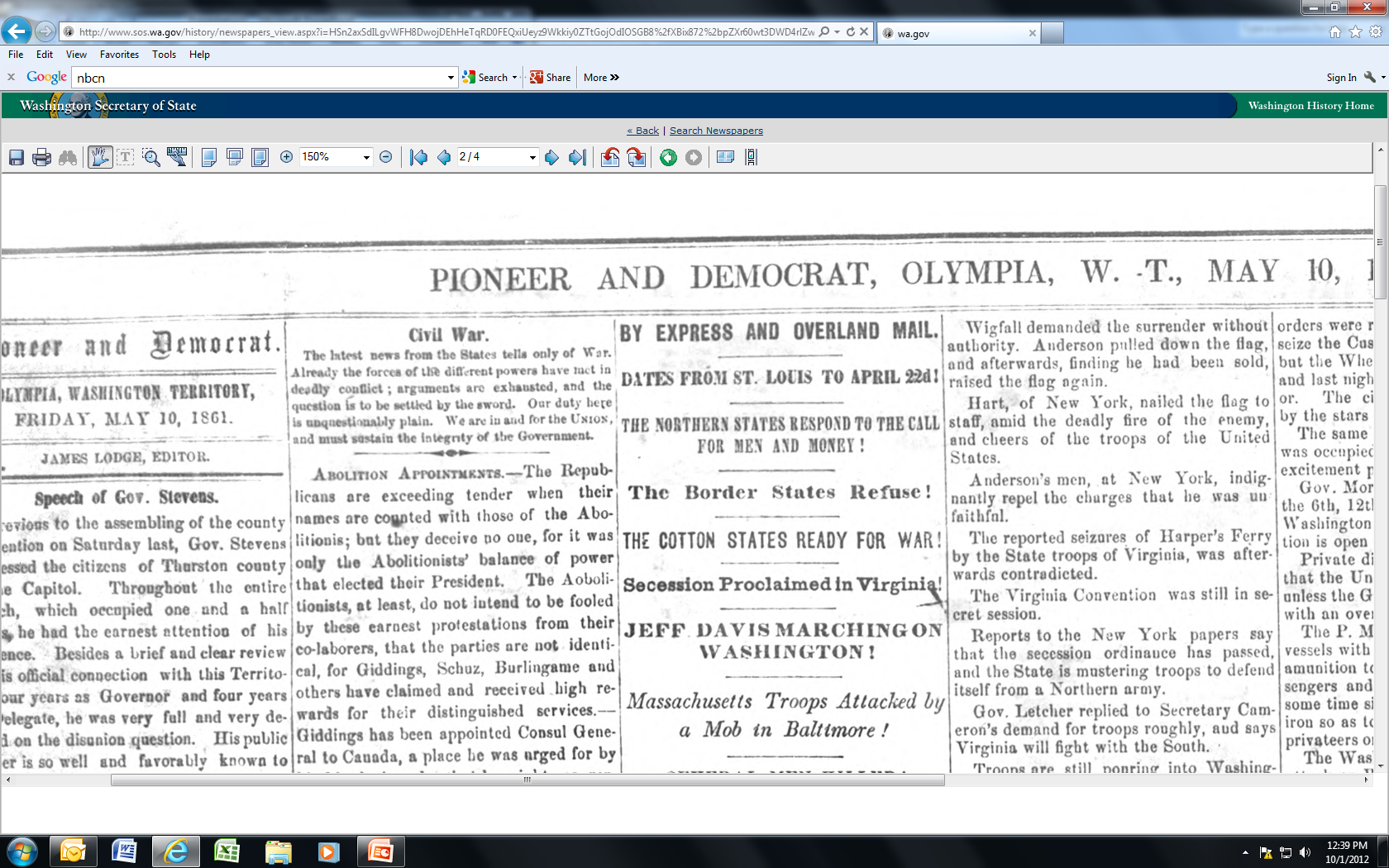 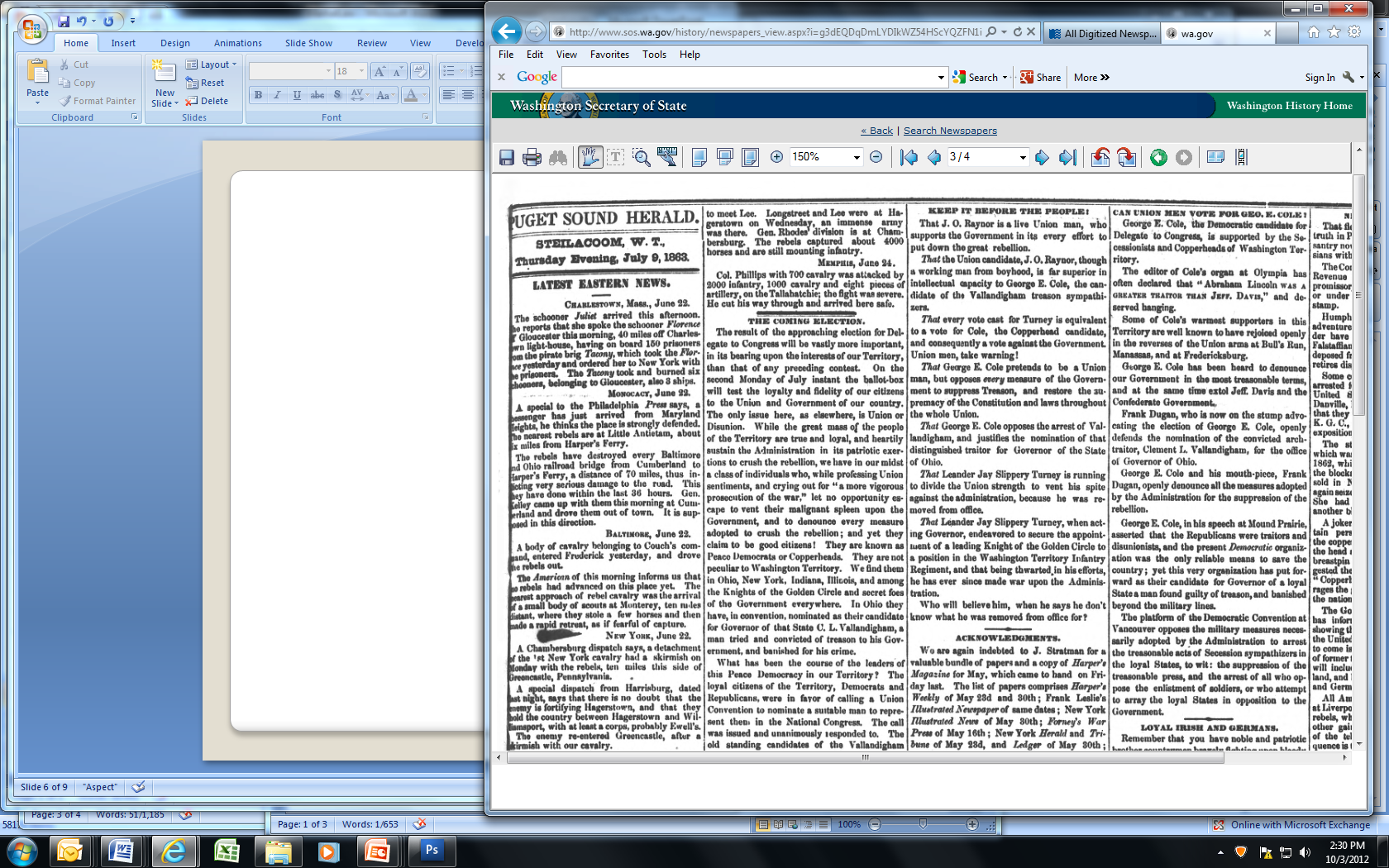 Puget Sound Herald
Steilacoom
July 9, 1863
Republican
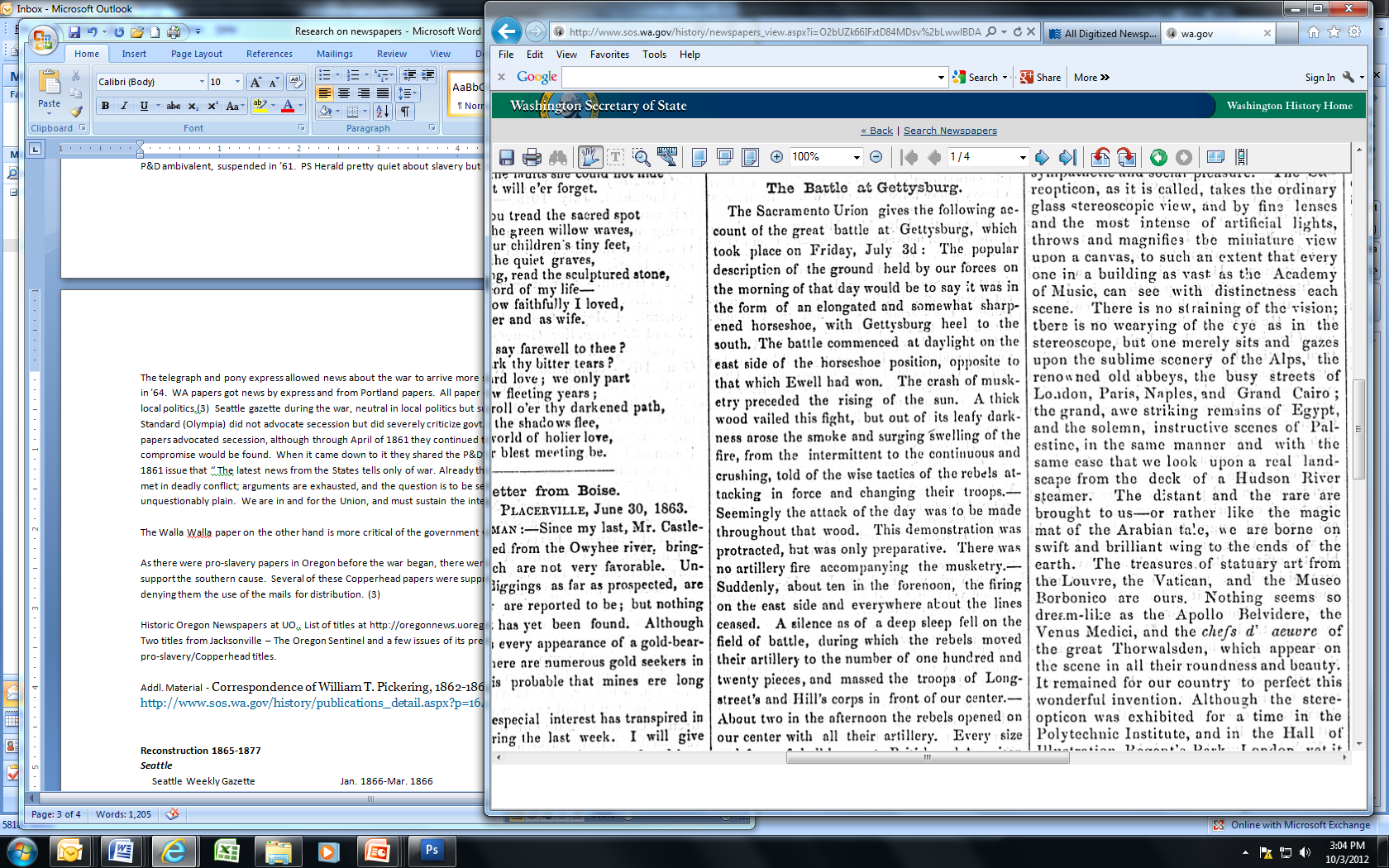 Washington Statesman
Walla Walla
July 25, 1863
Democrat
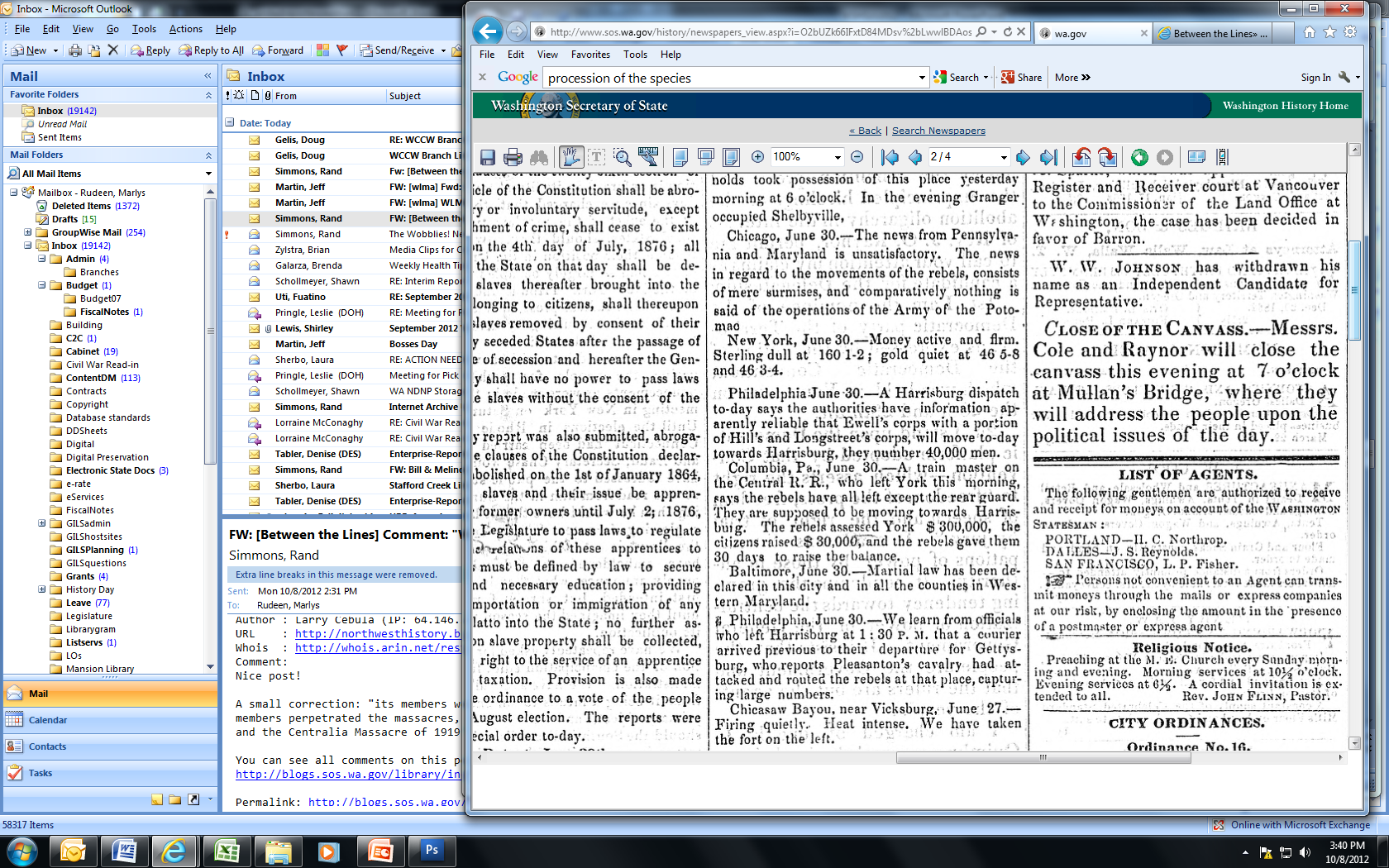 Latest News from
The East

Washington Statesman
Walla Walla
July 11, 1863
Secessionist Newspaper from Oregon
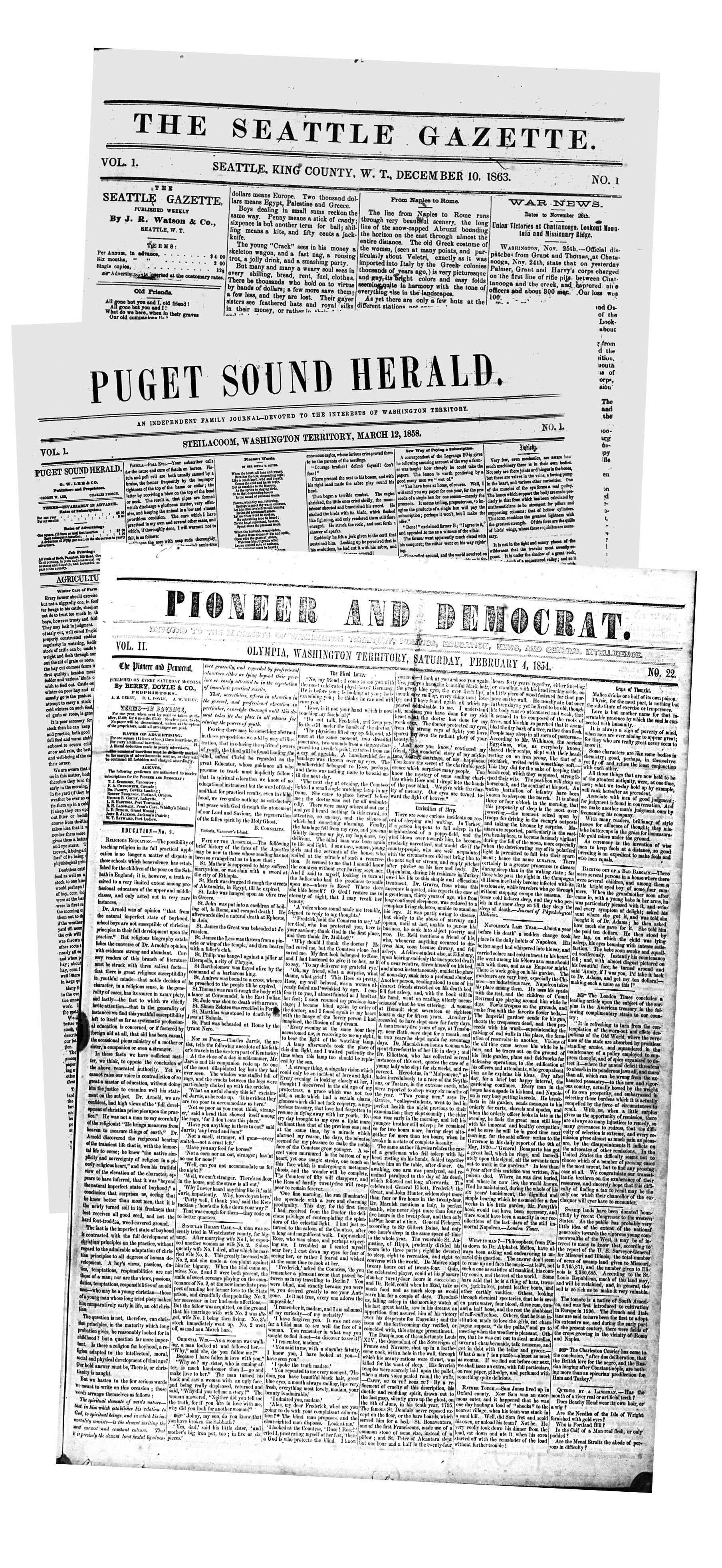 Table Rock Sentinel, Jacksonville
Oregon Sentinel, Jacksonville

In Historic Oregon Newspapers
http://oregonnews.uoregon.edu/newspapers/
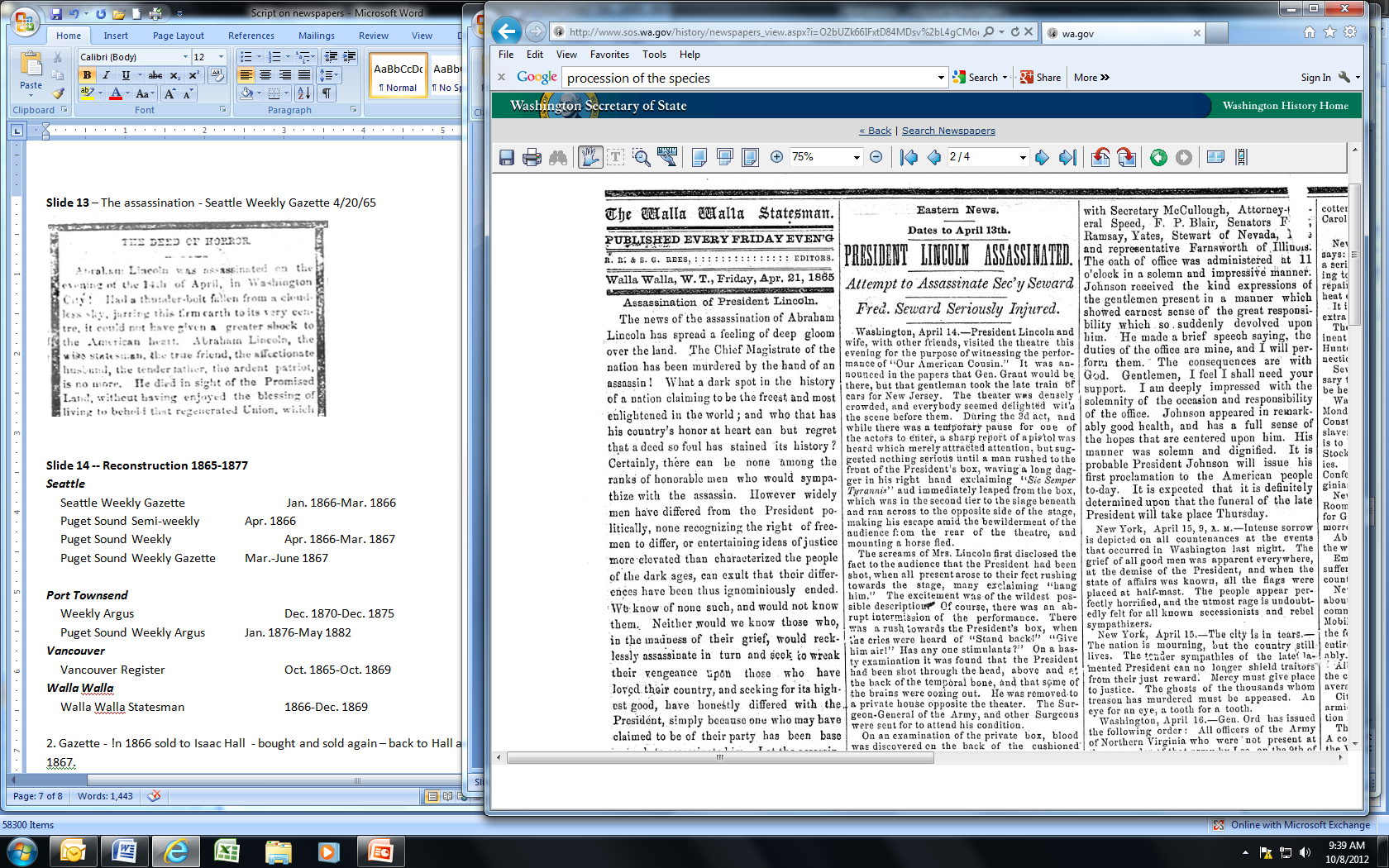 Seattle Weekly Gazette
Apr. 20, 1865
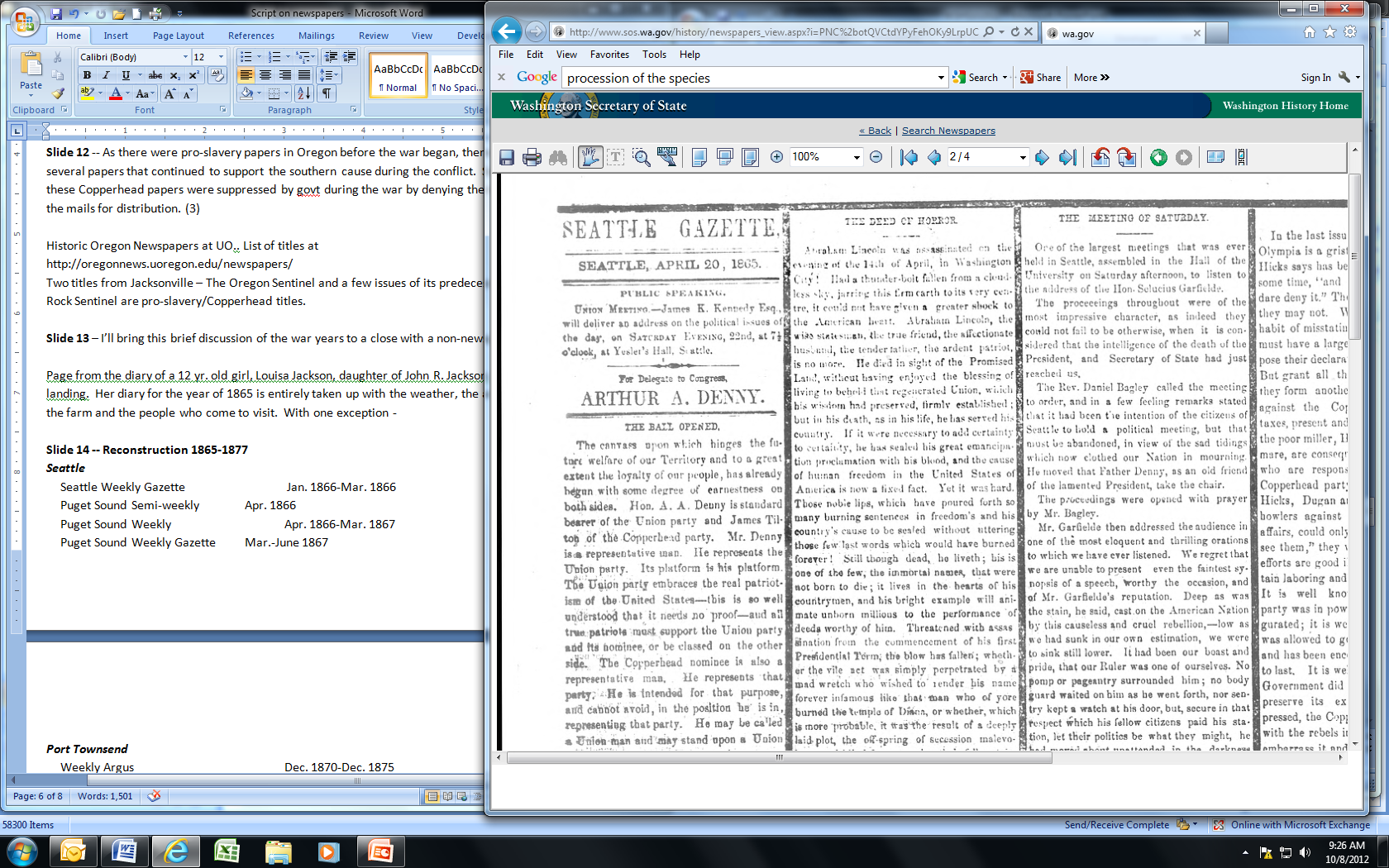 Walla Walla Statesman
Apr. 21, 1865
Reconstruction
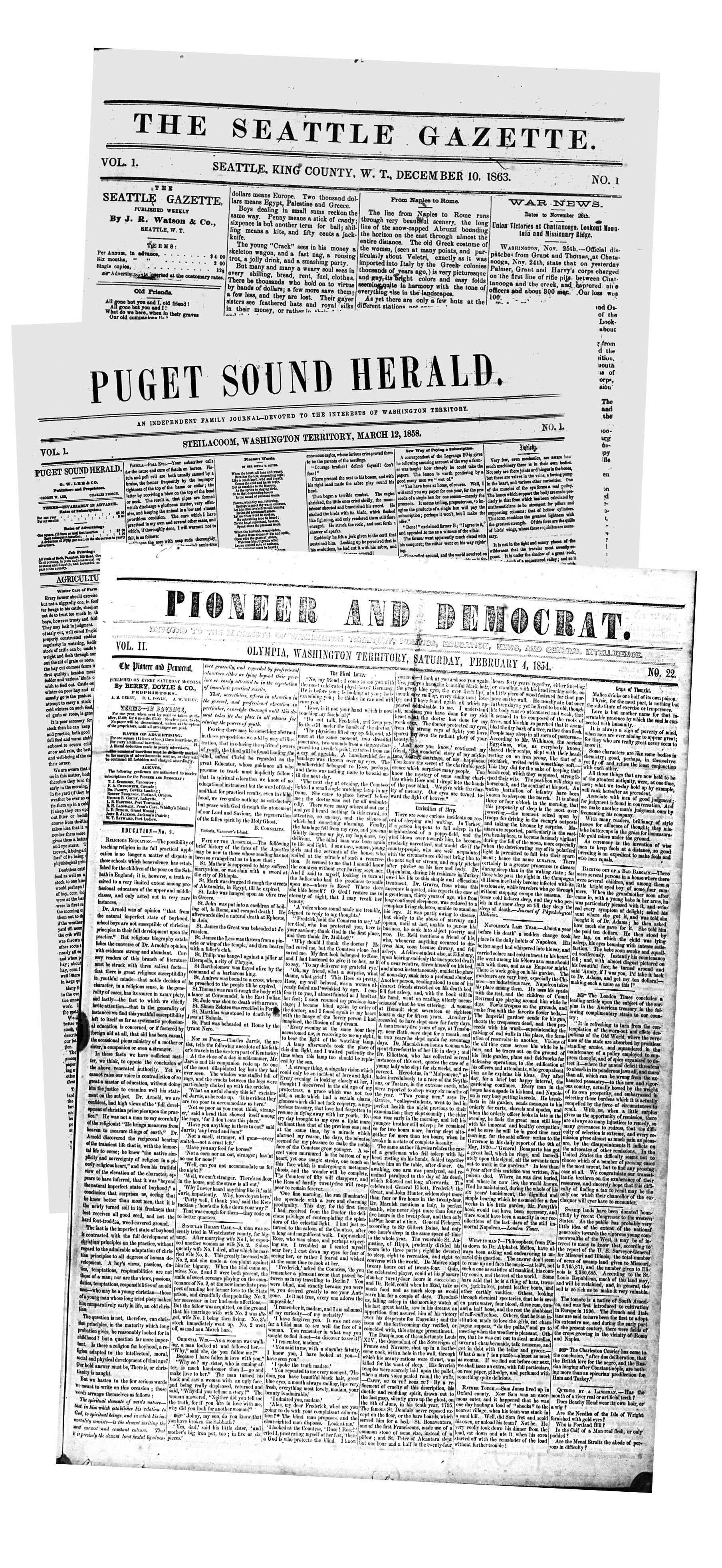 Seattle
     Seattle Weekly Gazette         	 Jan. 1866-Mar. 1866
     Puget Sound Semi-weekly              	Apr. 1866
     Puget Sound Weekly             	Apr. 1866-Mar. 1867
     Puget Sound Weekly Gazette         	Mar.-June 1867
     Puget Sound Dispatch                        Dec. 1871-Oct. 1880
 Port Townsend
     Weekly Argus                        	Dec. 1870-Dec. 1875
     Puget Sound Weekly Argus     	Jan. 1876-May 1882
Vancouver
     Vancouver Register                	Oct. 1865-Oct. 1869
Walla Walla
     Walla Walla Statesman        	1866-Dec. 1869
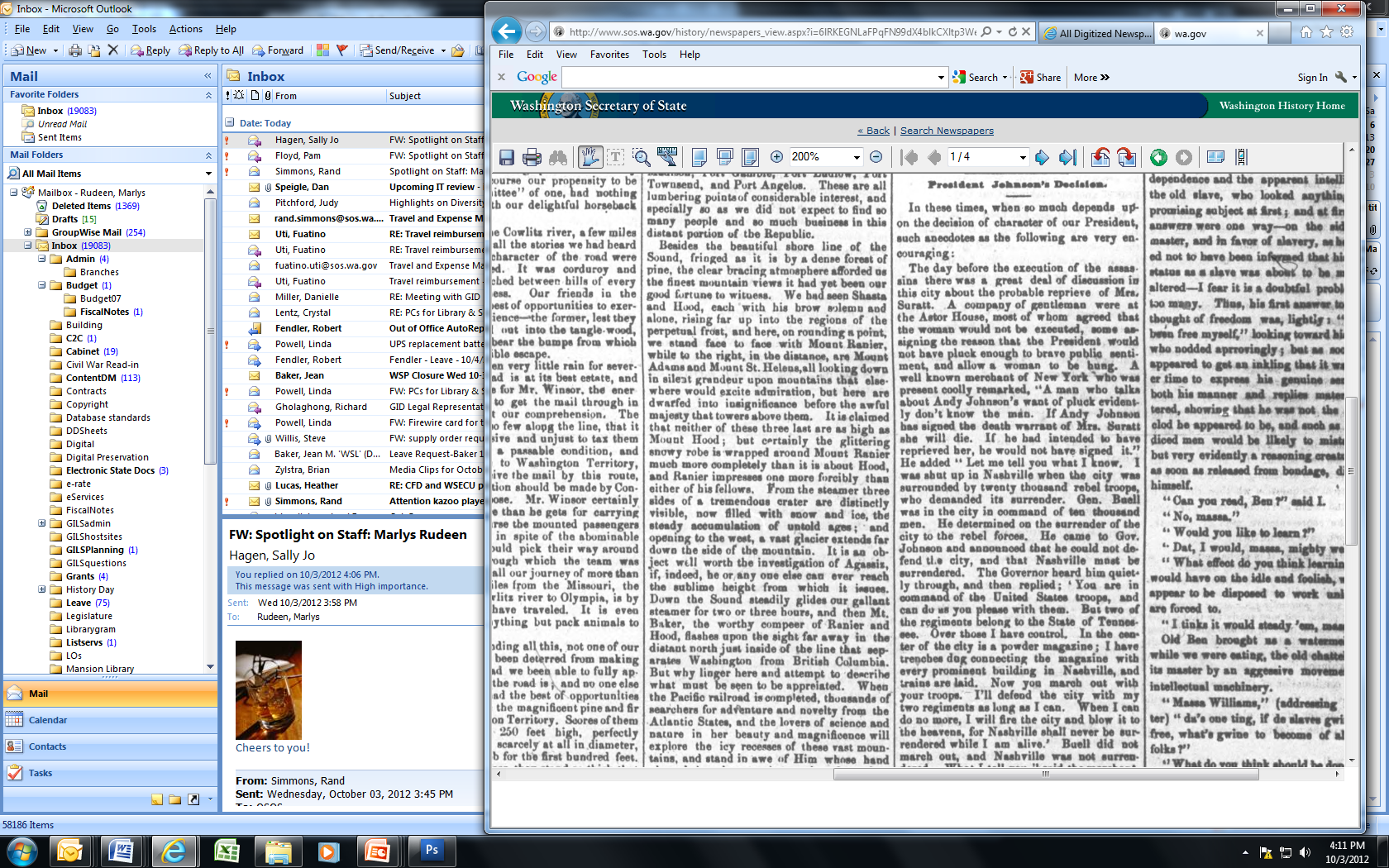 Vancouver Register
Vancouver
Nov. 18, 1865
Republican
Puget Sound Dispatch
Feb. 22, 1872
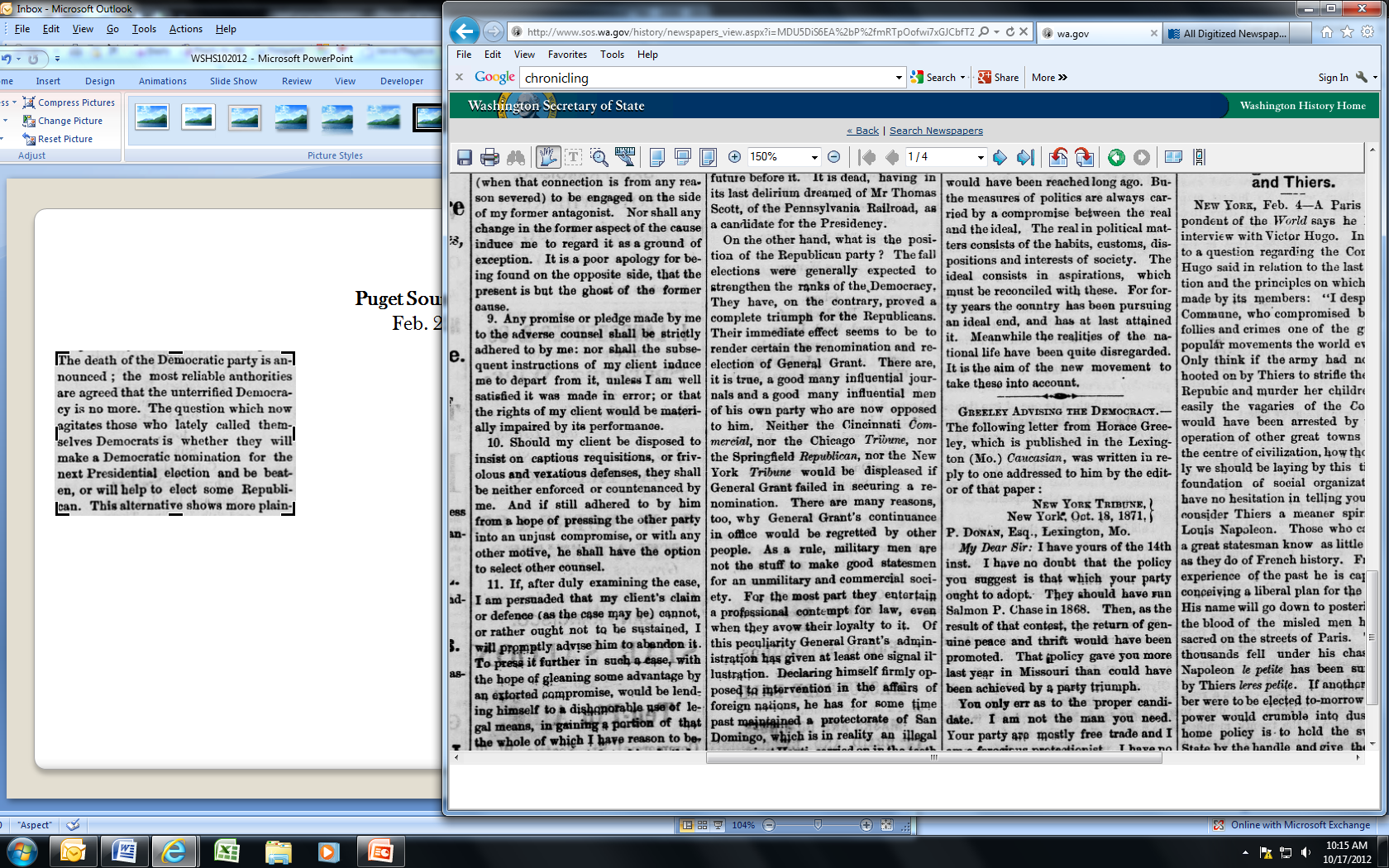 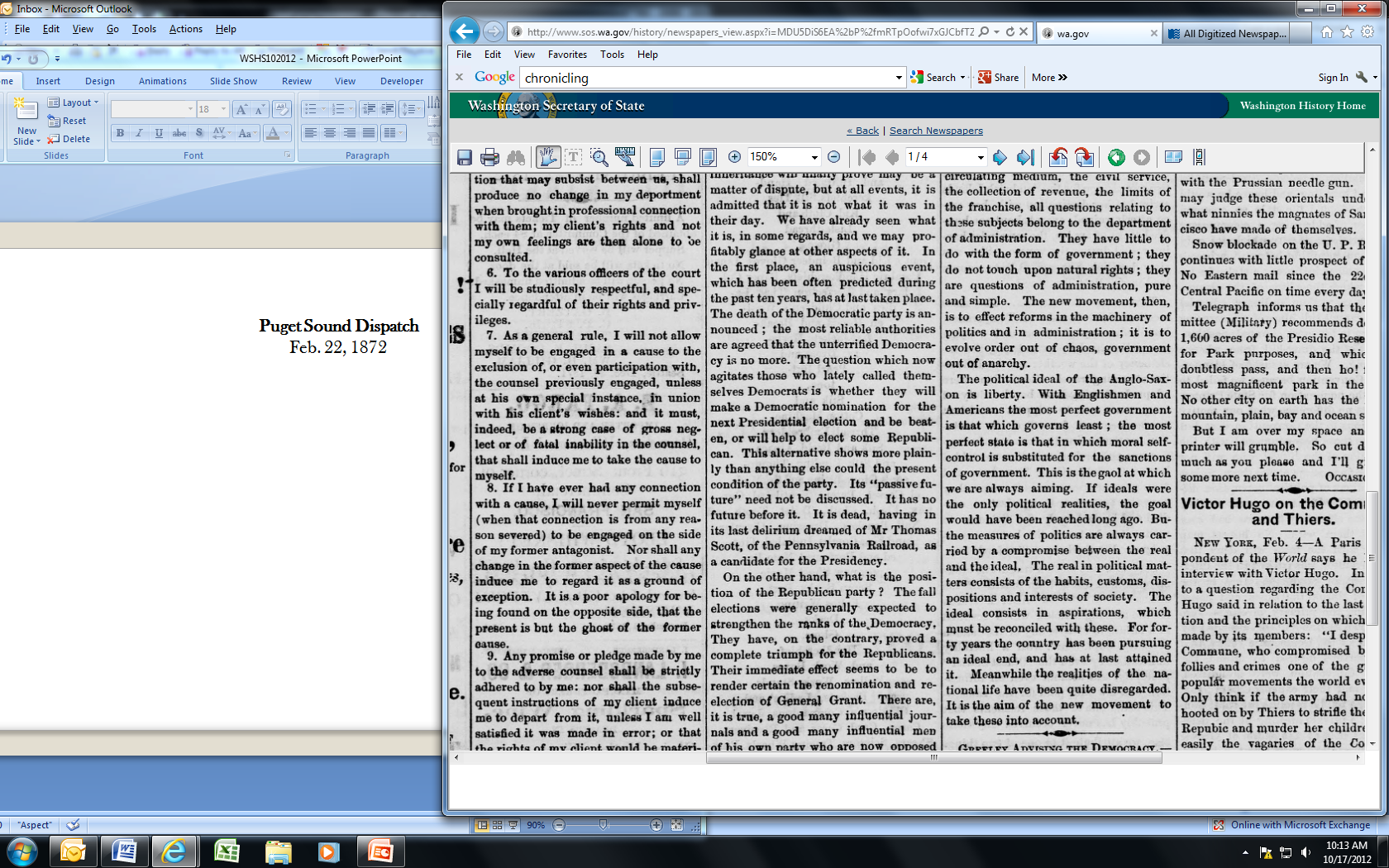 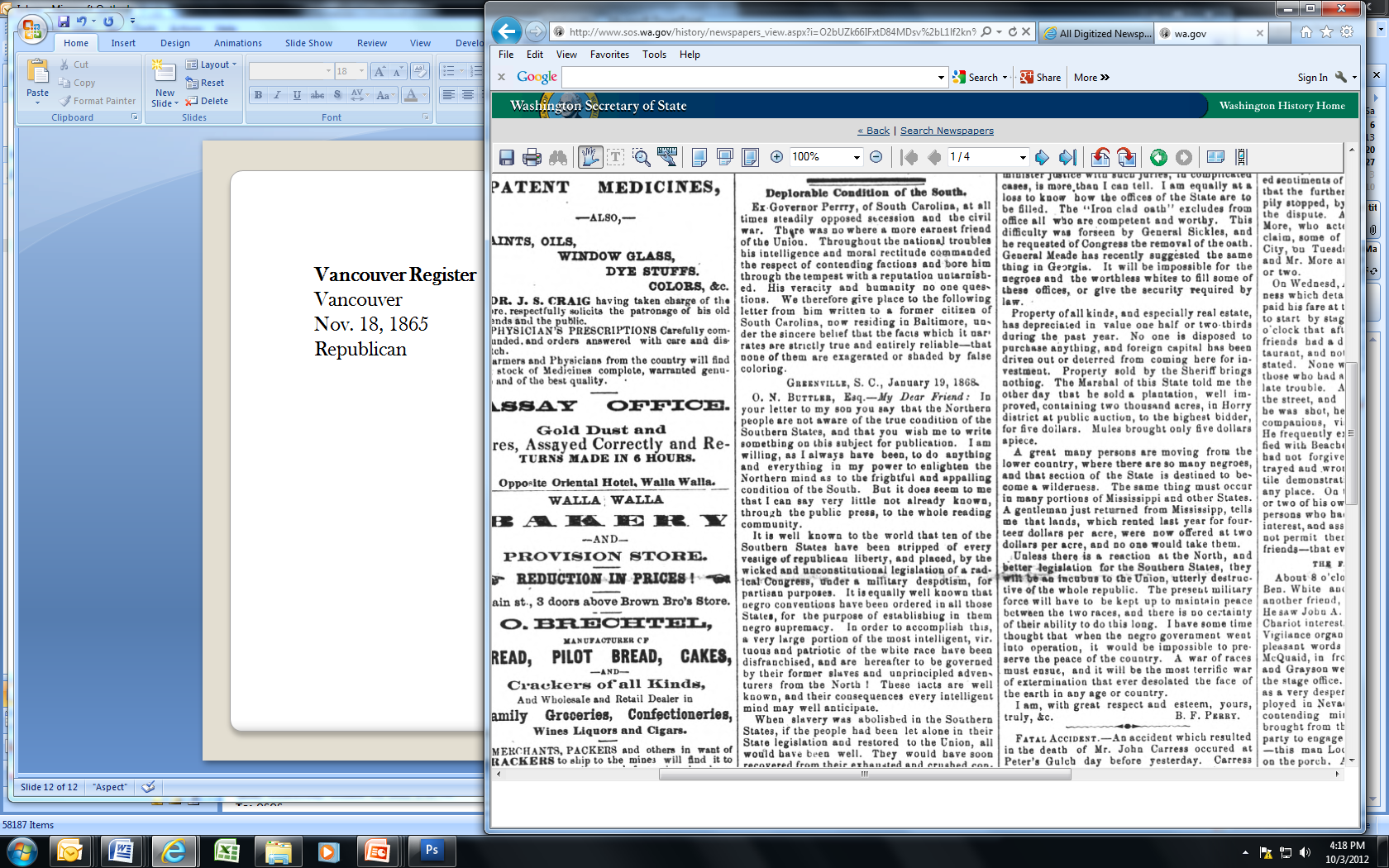 Walla Walla Statesman
Apr. 17, 1868
Democrat
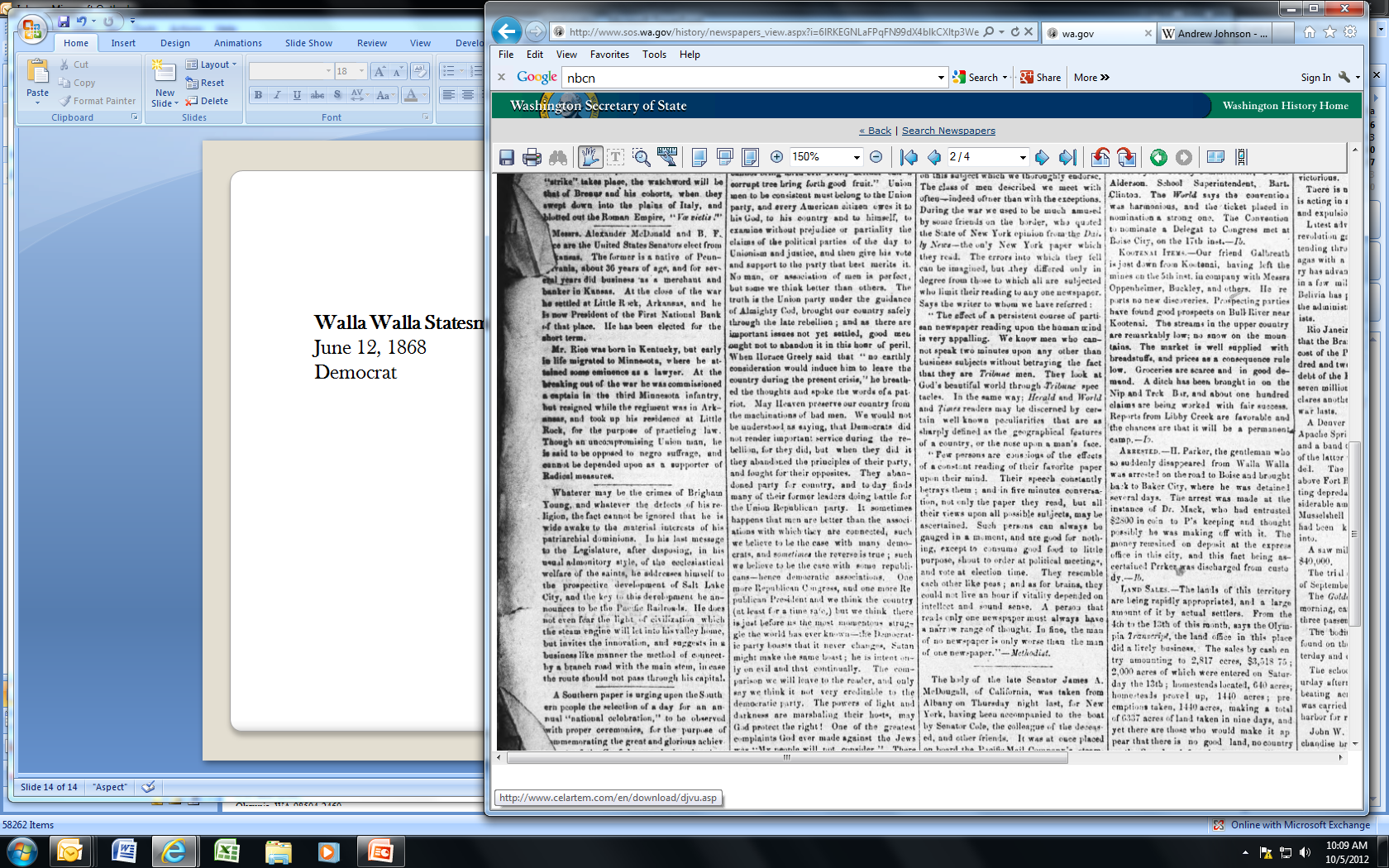 Vancouver Register
June 27, 1868
Republican
Chronicling America
http://chroniclingamerica.loc.gov/newspapers/

Historical Newspapers in Washington
http://www.sos.wa.gov/history/newspapers.aspx

Classics in Washington History
http://www.sos.wa.gov/history/publications.aspx
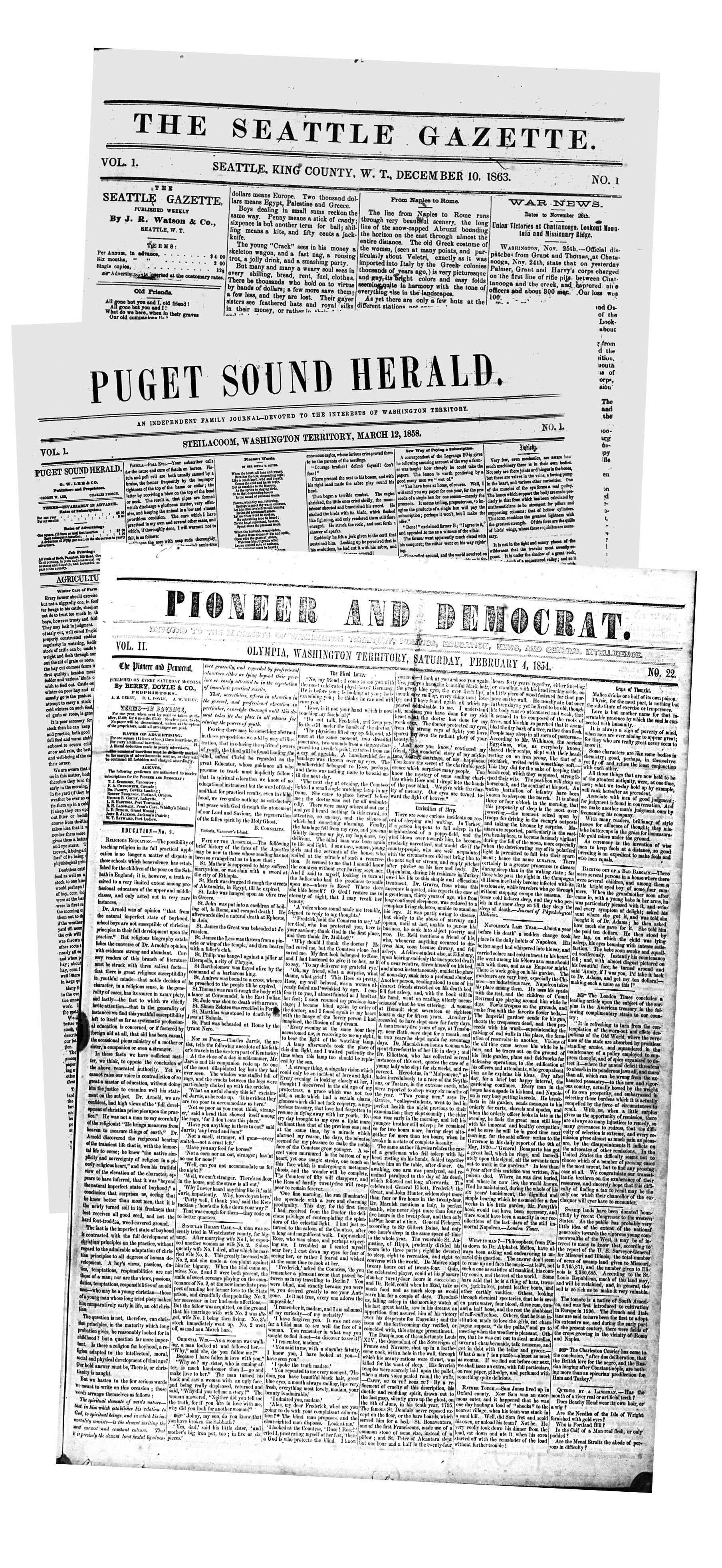 Washington State Library
www.sos.wa.gov/library